Recap: WordNet
George Miller, Cognitive Science Laboratory of Princeton University, 1985
A very large lexical database of English:
117K nouns, 11K verbs, 22K adjectives, 4.5K adverbs
Word senses grouped into synonym sets (“synsets”) linked into a conceptual-semantic hierarchy
82K noun synsets, 13K verb synsets, 18K adjectives synsets, 3.6K adverb synsets
Avg. # of senses: 1.23/noun, 2.16/verb, 1.41/adj, 1.24/adverb
Conceptual-semantic relations
hypernym/hyponym
CS@UVa
CS 6501: Text Mining
1
Recap: WordNet similarity
Path based similarity measure between words
Shortest path between two concepts (Leacock & Chodorow 1998)
sim = 1/|shortest path|
Path length to the root node from the least common subsumer (LCS) of the two concepts (Wu & Palmer 1994)
sim = 2*depth(LCS)/(depth(w1)+depth(w2))
http://wn-similarity.sourceforge.net/
the most specific concept which is an ancestor of both A and B.
CS@UVa
CS 6501: Text Mining
2
Recap: distributional semantics
CS@UVa
CS 6501: Text Mining
3
Recap: signature of target word
“The bank refused to give me a loan.”
Simplified Lesk 
Words in context
Signature(bank) = {refuse, give, loan}
Original Lesk
Augmented signature of the target word
Signature(bank) = {refuse, reject, request,... , give, gift, donate,... loan, money, borrow,...}
CS@UVa
CS 6501: Text Mining
4
Statistical Machine Translation
Hongning Wang
CS@UVa
Machine translation
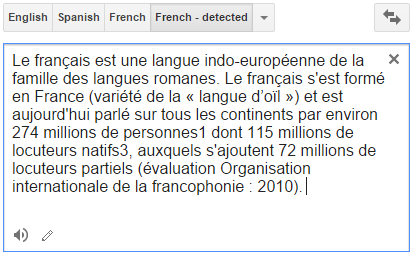 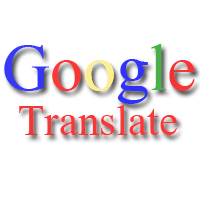 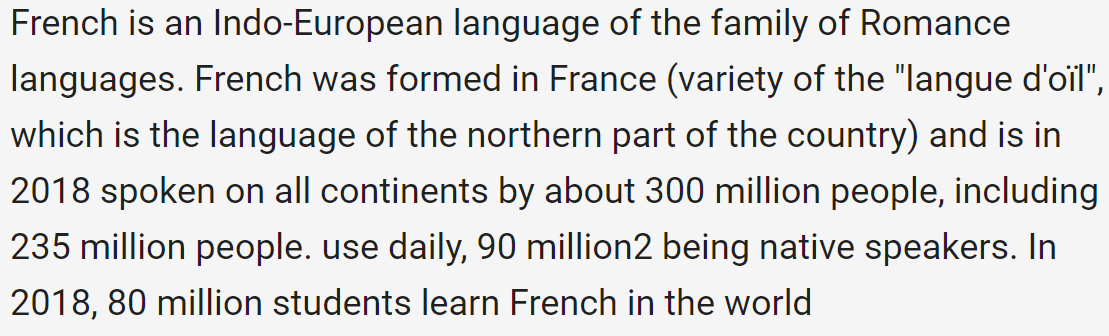 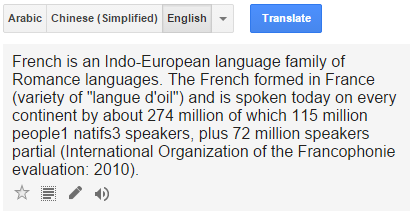 CS@UVa
CS 6501: Text Mining
6
How do human translate languages?
Is a bilingual dictionary sufficient?
John loves Mary.
John told Mary a story.
Jean a raconté une histoire à Marie.
Jean aime Marie.
John is a computer scientist.
John swam across the lake.
Jean est informaticien.
Jean a traversé le lac à la nage.
CS@UVa
CS 6501: Text Mining
7
Correspondences
A bilingual dictionary is clearly insufficient!
One-to-one
John = Jean, aime = loves, Mary=Marie
One-to-many/many-to-one
Mary = [à Marie]
[a computer scientist] = informaticien
Many-to-many
[swam across __] = [a traversé __ à la nage]
Reordering required
told Mary1 [a story]2 = a raconté [une histoire]2 [à Marie]1
CS@UVa
CS 6501: Text Mining
8
Lexical divergences
Different senses of homonymous words generally have different translations


Different senses of polysemous words may also have different translations
English                - German
(river) bank        - Ufer
(financial) bank - Bank
I know that he bought the book: Je sais qu’il a acheté le livre.
I know Peter: Je connais Peter.
I know math: Je m’y connais en maths.
CS@UVa
CS 6501: Text Mining
9
Syntactic divergences
Word order
SVO (Sbj-Verb-Obj), SOV, VSO,… 
fixed or free?
Head-marking vs. dependent-marking
Dependent-marking (English): the man’s house
Head-marking (Hungarian): the man house-his
Pro-drop languages can omit pronouns
Italian (with inflection): I eat = mangio; he eats = mangia
Chinese (without inflection): I/he eat: chīfàn
CS@UVa
CS 6501: Text Mining
10
Semantic divergences
Aspect
English has a progressive aspect
‘Peter swims’ vs. ‘Peter is swimming’
German can only express this with an adverb:
‘Peter schwimmt’ vs. ‘Peter schwimmt gerade’
Clearly, a bilingual dictionary is  insufficient; and machine translation is difficult!
CS@UVa
CS 6501: Text Mining
11
Machine translation approaches
The Vauquois triangle
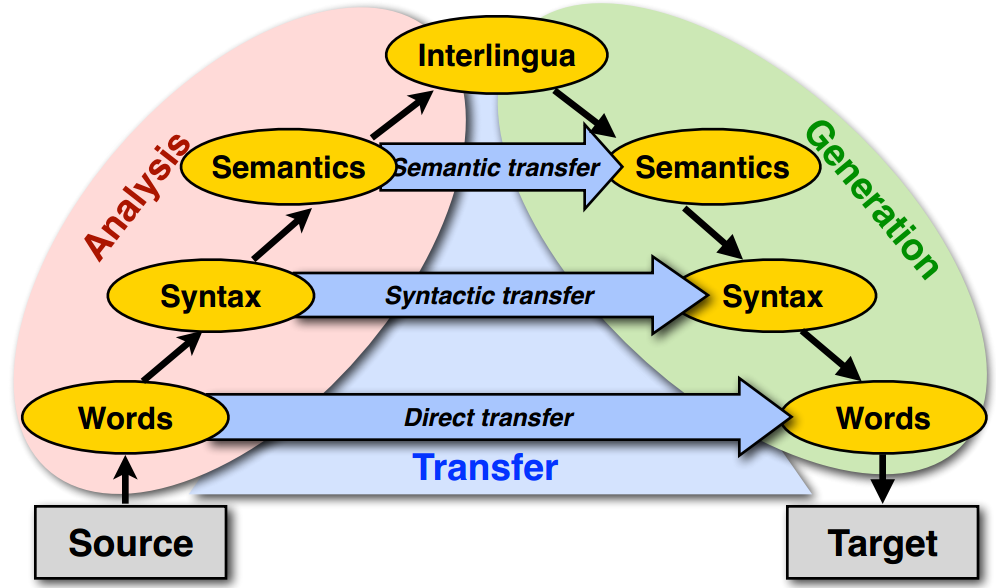 CS@UVa
CS 6501: Text Mining
12
Statistical machine translation
Main stream of current machine translation paradigm
The idea was introduced by Warren Weaver in 1949
Re-introduced in 1993 by researchers at IBM's Thomas J. Watson Research Center
Now it is the most widely studied/used machine translation method
1966: ALPAC report: human translation is far cheaper and better - kills MT for a long time
CS@UVa
CS 6501: Text Mining
13
Noisy-Channel framework [Shannon 48]
Translating French to English
Source
Transmitter
(encoder)
Noisy
Channel
Receiver
(decoder)
Destination
Fre
Eng
Eng’
P(Eng)
P(Fre|Eng)
P(Eng’|Fre)=?
Translation model
Observation
Guessed input
Language model
CS@UVa
CS 6501: Text Mining
14
Translation with a noisy channel model
Observed (given)
Translation Model
Language Model
CS@UVa
CS 6501: Text Mining
15
Parallel corpora
The same text in two (or more) languages
High-quality manually crafted translations
European Parliament Proceedings Parallel Corpus
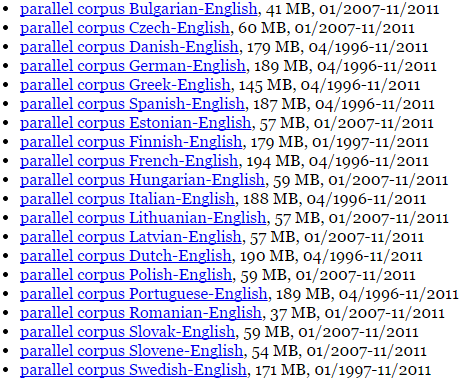 CS@UVa
CS 6501: Text Mining
16
Parallel corpora
The same text in two (or more) languages
High-quality manually crafted translations
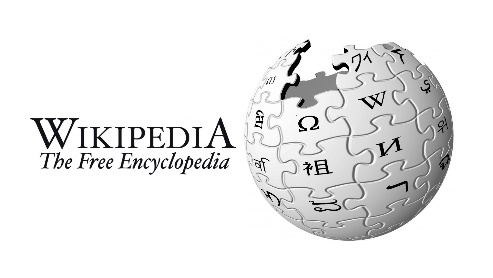 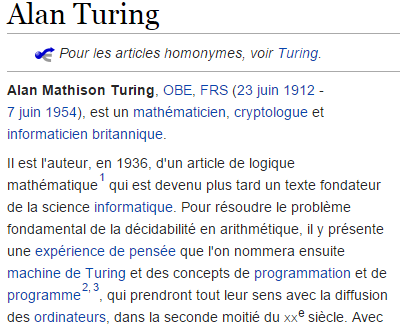 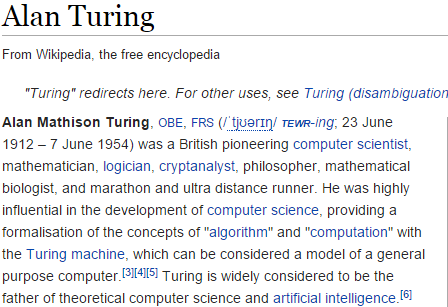 CS@UVa
CS 6501: Text Mining
17
Parallel corpora
The same text in two (or more) languages
High-quality manually crafted translations
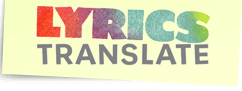 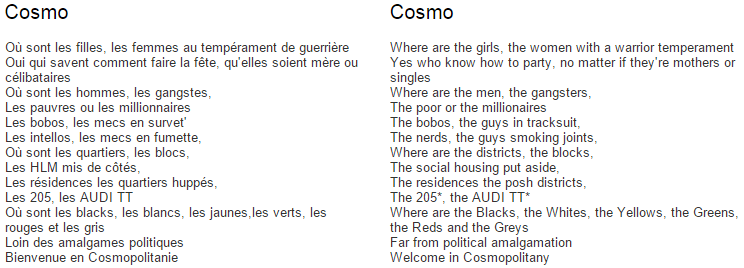 CS@UVa
CS 6501: Text Mining
18
Specifying translation probabilities




This probability needs word-alignment to estimate
CS@UVa
CS 6501: Text Mining
19
Recap: machine translation approaches
The Vauquois triangle
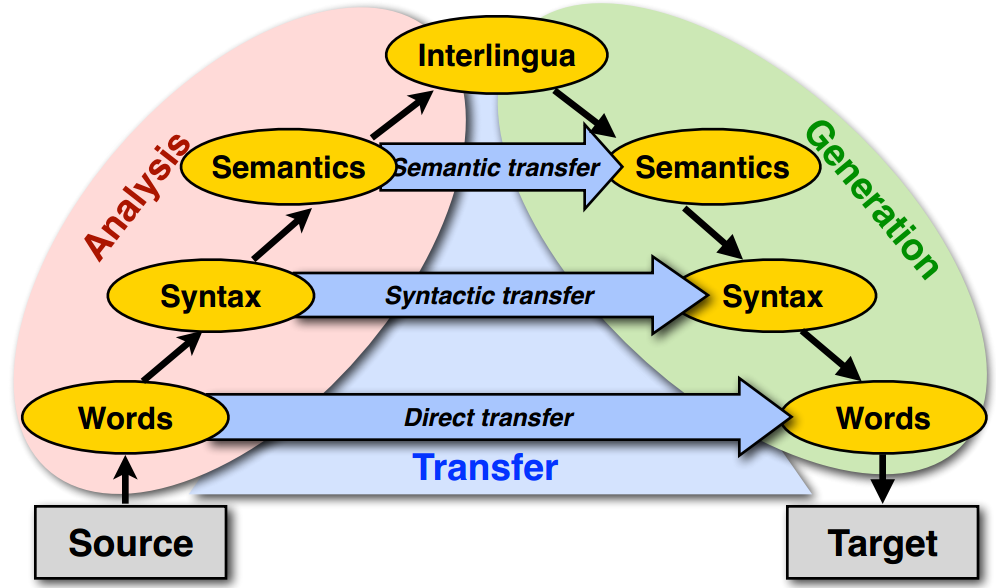 CS@UVa
CS 6501: Text Mining
20
Recap: translation with a noisy channel model
Observed (given)
Translation Model
Language Model
CS@UVa
CS 6501: Text Mining
21
Estimation of translation probability
John told Mary a story.
Jean a raconté une histoire à Marie.
CS@UVa
CS 6501: Text Mining
22
CS@UVa
CS 6501: Text Mining
23
Specifying the likelihood of observing a sentence in the target language
Google (2007) uses 5-grams to 7-grams, which result in huge models, but the effect on translation quality levels off quickly
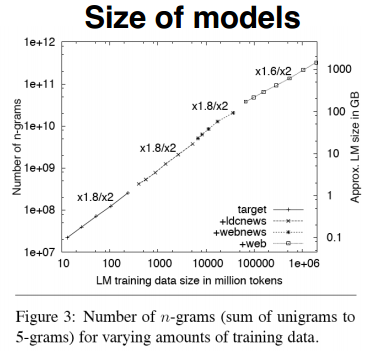 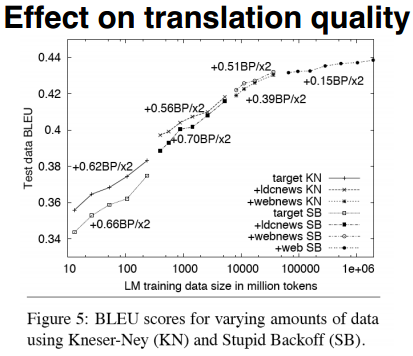 CS@UVa
CS 6501: Text Mining
24
Statistical machine translation
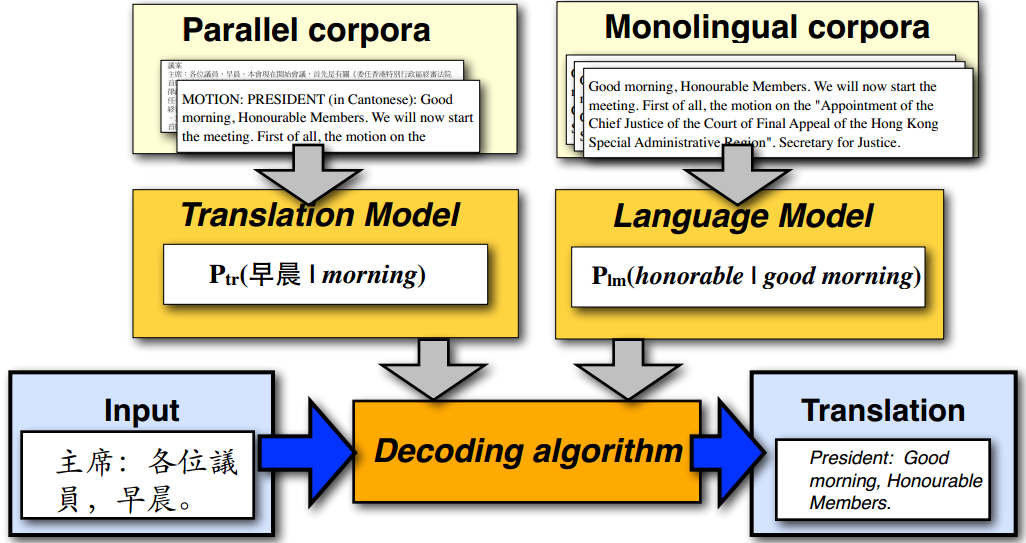 CS@UVa
CS 6501: Text Mining
25
IBM translation models
A generative model based on noisy channel framework
Generate the translation sentence e with regard to the given sentence f by a stochastic process
Generate the length of f
Generate the alignment of e to the target sentence f
Generate the words of f
CS@UVa
CS 6501: Text Mining
26
Word alignment
One to one, one to many and reordering
John told Mary a story.
___ _ ____ ___ ______ ____ ______.
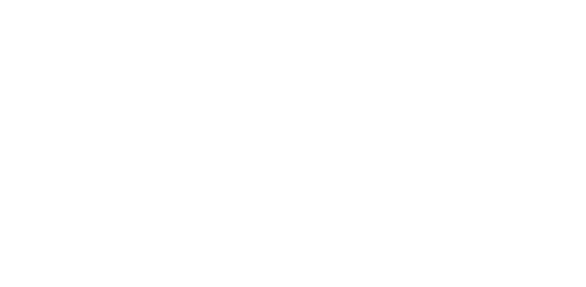 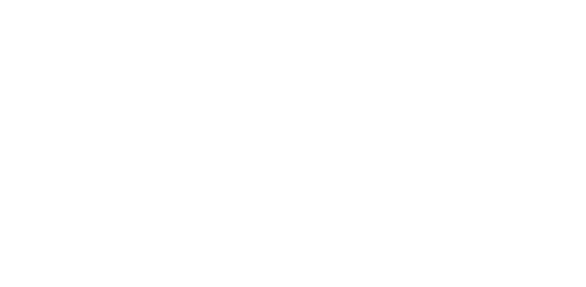 Source sentence
CS@UVa
CS 6501: Text Mining
27
Word alignment
One to one, one to many and reordering
John told Mary a story.
___ _ ____ ___ ______ ____ ______.
Source sentence
CS@UVa
CS 6501: Text Mining
28
Word alignment
One to one, one to many and reordering
John told Mary a story.
___ _ ____ ___ ______ ____ ______.
Source sentence
CS@UVa
CS 6501: Text Mining
29
Word alignment
One to one, one to many and reordering
John told Mary a story.
Jean a raconté une histoire à Marie.
Target sentence
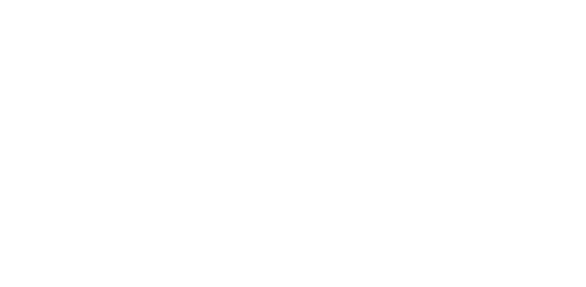 Source sentence
CS@UVa
CS 6501: Text Mining
30
Word alignment
Many to one and missing word
John swam across the lake.
Target sentence
Jean a traversé le lac à la nage.
A special symbol
Source sentence
CS@UVa
CS 6501: Text Mining
31
Representing word alignments
Alignment table
CS@UVa
CS 6501: Text Mining
32
IBM translation models
Length of target sentence f
CS@UVa
CS 6501: Text Mining
33
IBM translation models
Sequence of 5 translation models
Different assumptions and realization of the components in the translation models, i.e., length model, alignment model and translation model
Model 1 is the simplest and becomes the basis of follow-up IBM translation models
CS@UVa
CS 6501: Text Mining
34
Parameters in Model 1
length of source sentence
CS@UVa
CS 6501: Text Mining
35
Parameters in Model 1
We add a NULL word in the source sentence
CS@UVa
CS 6501: Text Mining
36
Generative process in Model 1
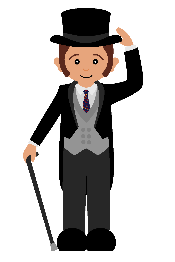 Source
Order of actions
Transmitter
CS@UVa
CS 6501: Text Mining
37
Decoding process in Model 1
Search through all English sentences
Search through all possible alignments
Order of actions
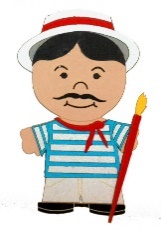 Receiver
CS@UVa
CS 6501: Text Mining
38
Decoding process in Model 1
Search through all English sentences
Search through all possible alignments
Order of action
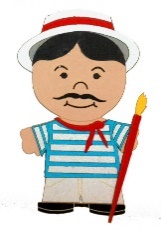 Receiver
CS@UVa
CS 6501: Text Mining
39
Decoding process in Model 1
Search space is huge
Presumably all “sentences” in English
English sentence length is unknown
All permutation of words in the vocabulary
Heuristics to reduce search space
Trade-off between translation accuracy and efficiency
CS@UVa
CS 6501: Text Mining
40
Estimation of translation probability
If we do not have ground-truth word-alignments, appeal to Expectation Maximization algorithm
Intuitively, guess the alignment based on the current translation probability first; and then update the translation probability
EM algorithm will be carefully discussed in our later lecture of “Text Clustering”
CS@UVa
CS 6501: Text Mining
41
Other translation models
IBM models 2-5 are more complex
Word order and string position of the aligned words
Phase-based translation in the source and target languages
Incorporate syntax or quasi-syntactic structures
Greatly reduce search space
CS@UVa
CS 6501: Text Mining
42
What you should know
Challenges in machine translation
Lexical/syntactic/semantic divergences
Statistical machine translation
Source-channel framework for statistical machine translation
Generative process
IBM model 1
Idea of word alignment
CS@UVa
CS 6501: Text Mining
43
Today’s reading
Speech and Language Processing
Chapter 25: Machine Translation
CS@UVa
CS 6501: Text Mining
44